RAW bestekken
18-1-2023
Onderwerp van de presentatie
1
1. Wat is een bestek
Het resultaat van het ontwerpproces (niet alleen als tekening maar ook in tekst)
Basis voor de kostenraming en begroting
Het contract tussen opdrachtgever en aannemer
1. Wat is een bestek
Het bestek bestaat uit:
De beschrijving van het werk
De daarbij behorende tekeningen
De voor het werk geldende voorwaarden
De nota van inlichtingen
Het proces-verbaal van aanwijzingen
1. Wat is een bestek
Het RAW bestek (rationalisering en automatisering water- en wegenbouw)
De standaard 2020
De RAW-catalogus
Standaard bestek-indeling
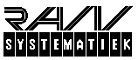 2. Hoe is een bestek opgebouwd
Deel 1
AlgemeenGegevens van belang voor de inschrijving
Deel 2
Beschrijving 
Deel 2.1 Tekeningen, peilen enz.
Deel 2.2 Beschrijving (bestekposten)
Deel 3
BepalingenDe bepalingen die op het werk van toepassing zijn
2. Hoe is een bestek opgebouwd
Bouwstoffen of vrijkomend materiaal
Bestekpost nummer
Code uit de catalogus
Deficode
Omschrijving
Eenheid
Hoeveelheid
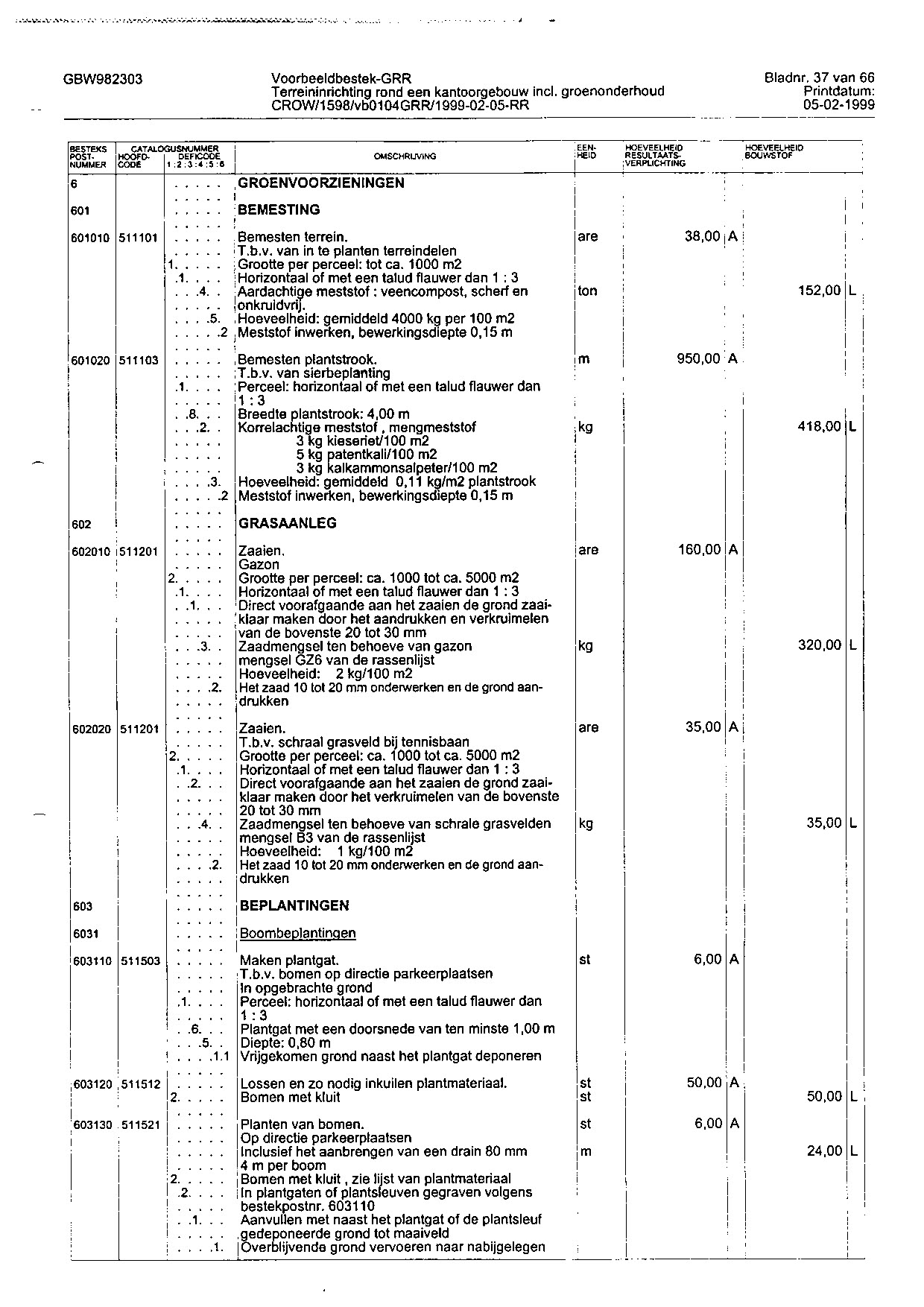 [Speaker Notes: Hoeveelheid resultaatverplichting
Verrekenbaar (V)
Hoeveelheden achteraf vaststellen
Kans op afwijkingen door omstandigheden is groot
Niet verrekenbaar (NV)
Hoeveelheden voor aanbesteding controleerbaar
Kans op afwijking is niet aanwezig
Te accorderen (A)
Hoeveelheden na opdracht en voor uitvoering op papier controleerbaar vaststellen in overleg
Kans op afwijking t.g.v. uittrekfout is groot

Hoeveelheid ter inlichting
Te leveren (L)
De aannemer levert
Ter beschikking stellen (TB)
De opdrachtgever levert
Hergebruiken (H)
Vrijgekomen materialen geschikt voor hergebruik
Recyclen (R)
Vrijgekomen materialen geschikt voor hergebruik na recycling]
2. Hoe is een bestek opgebouwd
Traditioneel bestekWerkzaamheden als frequentie en hoeveelheden genoemd.
BeeldbestekWerkzaamheden in kwaliteitsbeeld genoemd.
Raambestek of raamovereenkomstWerkzaamheden als pakket met eenheidsprijs genoemd. Hoeveelheid is op afroep.
2. Hoe is een bestek opgebouwd
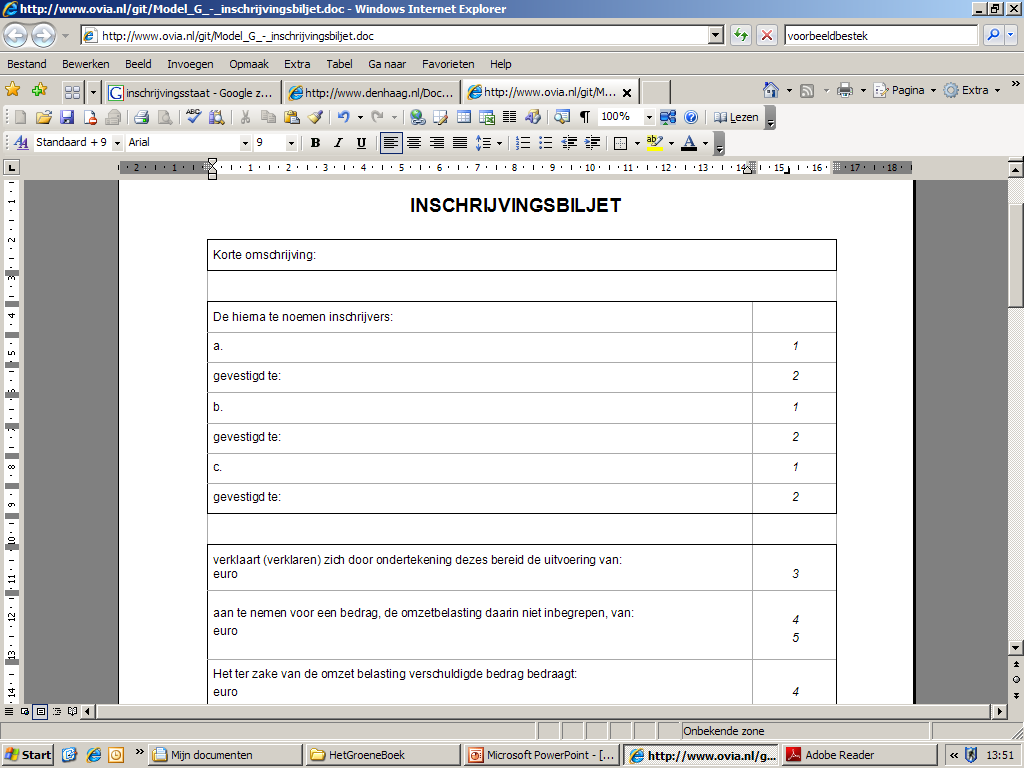 [Speaker Notes: Contractdocument voor aanbieding
Gegevens aannemer
Aanneemsom
Verrekenprijs meer- en minderwerk]
2. Hoe is een bestek opgebouwd
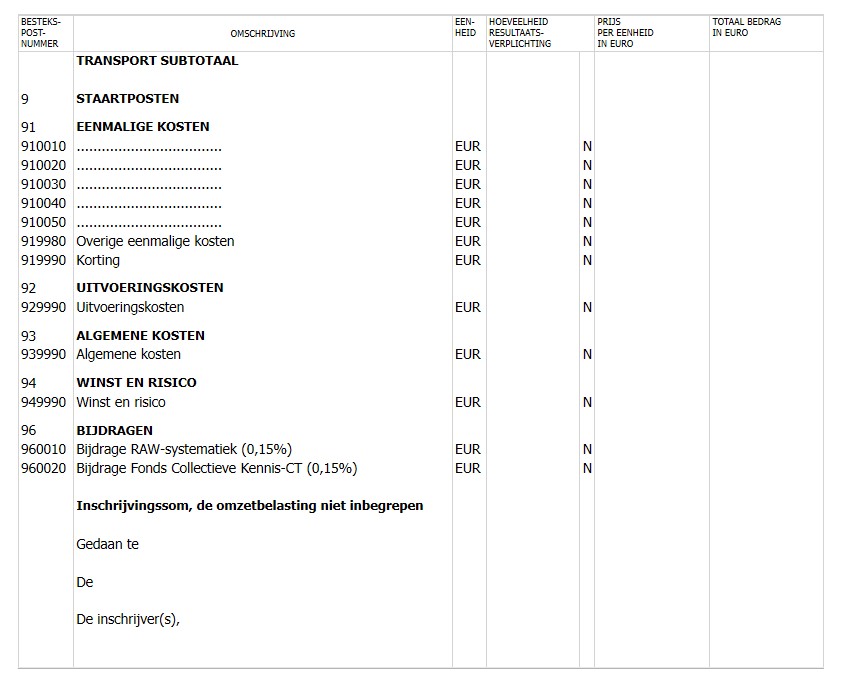 [Speaker Notes: Samenvatting van besteksposten
Aannemer geeft per bestekpost de prijs per eenheid en de totaalprijs]
2. Hoe verloopt de aanbesteding
Opdrachtgever
Aannemer
Bestek
Aanbesteding
Aankondiging
Begrotingen
Inschrijving
Gunning